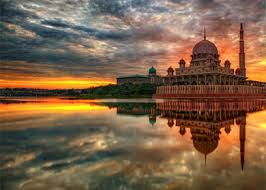 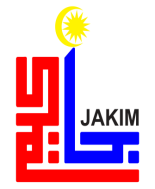 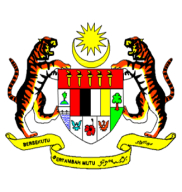 KHUTBAH MULTIMEDIA JAKIM
UKHUWAH ISLAMIAH ASAS PENYATUAN UMMAH
(30 September 2016 / 28 Zulhijjah 1437)
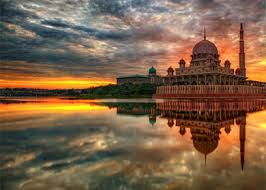 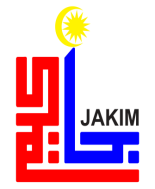 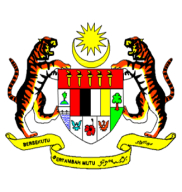 KHUTBAH MULTIMEDIA JAKIM
PUJIAN KEPADA ALLAH SWT
الحَمدُ ِللهِ القَآئِلِ:
﴿ﭑ ﭒ ﭓ ﭔ ﭕ ﭖ ﭗ ﭘ ﭙ ﭚ ﭛ ﭜﭝ ﭞ ﭟ ﭠ ﭡ ﭢ ﭣ ﭤ ﭥ ﭦ ﭧ ﭨ ﭩ ﭪ ﭫ ﭬ ﭭ ﭮ﴾
(سورة هود: ١١۸-١١٩)
2
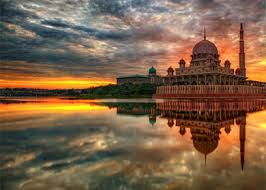 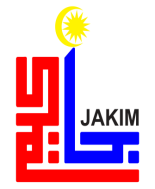 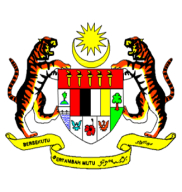 KHUTBAH MULTIMEDIA JAKIM
SYAHADAH
أَشْهَدُ اَنْ لاَ اِلهَ اِلاَّ اللهُ وَحْدَهُ لاَ شَرِيْكَ لَهُ، لَهُ الْخَلْقُ وَالأَمْرُ، 
وَأَشْهَدُ اَنَّ مُحَمَّدًا عَبْدُهُ وَرَسُوْلُهُ حَازَ عَلَى أُصُوْلِ الشَّرَفِ 
وَمَرَاتِبِ الْفَخْرِ
3
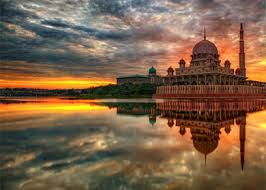 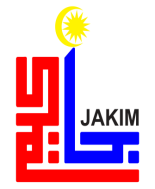 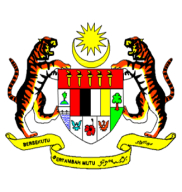 KHUTBAH MULTIMEDIA JAKIM
SELAWAT
صَلَّى اللَّهُ وَسَلِّمَ وَبَارِكْ عَلَيْهِ وَعَلىَ آلِهِ الطَّيِّبِينَ الطَّاهِرِينَ، وَأَصْحَابِهِ الأَنْجُمِ الزُّهْرِ وَالتَّابِعِيْنَ مَا تَعَاقَبَ اللَّيْلُ وَالنَّهَارُ 
وَمَا نَزَلَ الْقَطْرُ
4
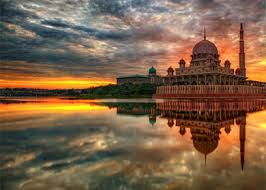 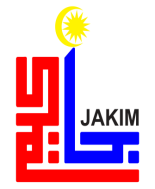 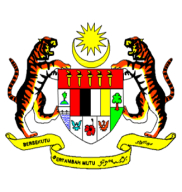 KHUTBAH MULTIMEDIA JAKIM
أَمَّا بَعدُ٬ 
فَيَا عِبَادَ اللهِ اتَّقـُوا اللهَ أَوصِيكُم وَنَفسِي بِتَقوَى اللهِ فَقَد فَازَ المُتَّقُونَ
5
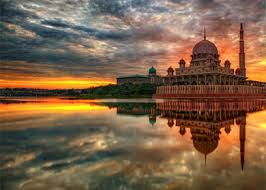 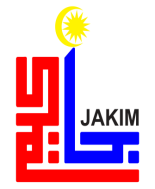 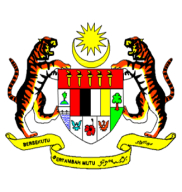 KHUTBAH MULTIMEDIA JAKIM
WASIAT IMAN
MARILAH SAMA-SAMA KITA MENINGKATKAN KETAKWAAN KEPADA ALLAH SWT DENGAN
melaksanakan 
segala perintah
meninggalkan 
segala larangan
MENDAPAT RAHMAT DAN PERLINDUNGAN ALLAH SWT DEMI MENCARI KEREDHAAN-NYA DI DUNIA MAHU PUN DI AKHIRAT
6
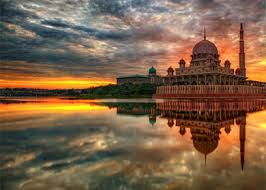 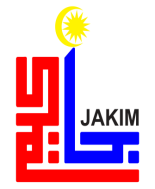 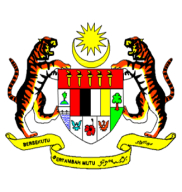 KHUTBAH MULTIMEDIA JAKIM
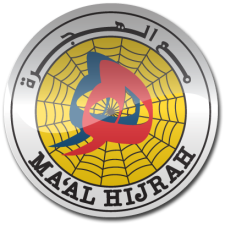 TAJUK KHUTBAH
UKHUWAH ISLAMIAH ASAS PENYATUAN UMMAH
7
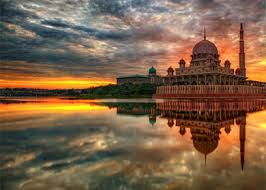 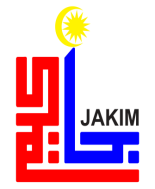 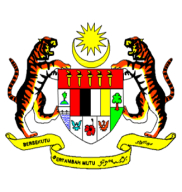 KHUTBAH MULTIMEDIA JAKIM
Tema Maal Hijrah mengandungi mesej besar iaitu kepentingan masyarakat di negara ini agar hidup bersatu-padu, saling menghormati serta saling membantu antara satu sama lain.

Akar persaudaraan yang kukuh dalam kalangan masyarakat Islam, mampu menjana kejayaan dan kecemerlangan kepada kesejahteraan negara.

Persaudaraan atas tali Islam adalah elemen yang sangat penting dalam menyatukan ummah bagi memastikan keharmonian, kemerdekaan dan kedaulatan negara terus kekal.
8
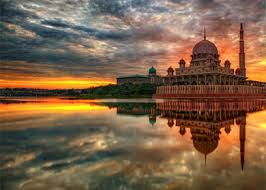 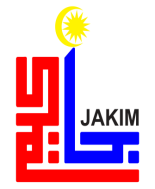 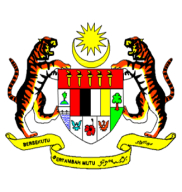 KHUTBAH MULTIMEDIA JAKIM
Islam telah meletakkan dasar-dasar praktis dan cara yang positif dalam usaha memperkukuhkan ikatan kasih sayang dan memperdalamkan roh ukhuwah ini.

Jika dipegang dengan teguh nescaya akan semakin mengukuh persaudaraan umpama dalam satu binaan yang saling menguatkan antara satu sama lain secara harmoni dan mesra, walaupun dirintangi pelbagai cabaran yang cuba menggagalkan usaha kemajuan serta membangkitkan isu-isu perpecahan di antara masyarakat Islam.
9
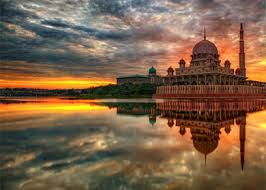 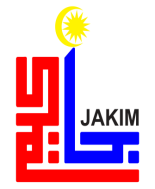 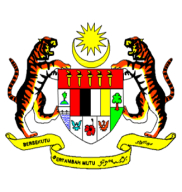 KHUTBAH MULTIMEDIA JAKIM
Firman Allah SWT
﴿ﯜ ﯝ ﯞ ﯟ ﯠ ﯡ ﯢ ﯣ ﯤ ﯥ ﯦ ﴾
Maksudnya: 

“Sebenarnya orang yang beriman itu adalah bersaudara, maka damaikanlah di antara dua saudara kamu (yang bertelingkah) itu; dan bertakwalah kepada Allah supaya kamu beroleh rahmat”.
(Surah al-Hujurat :10)
10
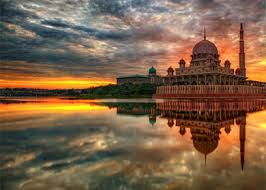 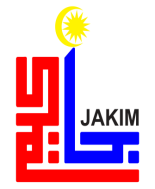 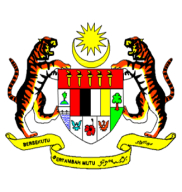 KHUTBAH MULTIMEDIA JAKIM
KITA TIDAK BOLEH MENGEMBALIKAN KEDUDUKAN DAN KEKUATAN UNTUK MEMBINA DAN MEMBANGUNKAN TAMADUN AGAMA, BANGSA DAN NEGARA SEANDAINYA PERPECAHAN DAN FITNAH MASIH LAGI BERLELUASA.
11
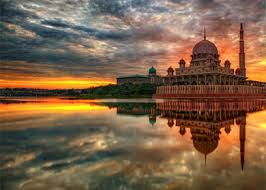 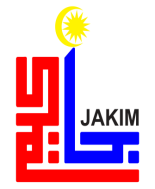 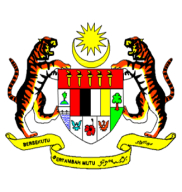 KHUTBAH MULTIMEDIA JAKIM
Firman Allah SWT
﴿ﭑ ﭒ ﭓ ﭔ ﭕ ﭖ ﭗ ﭘ ﭙ ﭚ ﭛ ﭜ ﭝ ﭞ ﭟ ﴾
Maksudnya: 

“Dan taatlah kamu kepada Allah dan RasulNya, dan janganlah kamu berbantah-bantahan; kalau tidak nescaya kamu menjadi lemah semangat dan hilang kekuatan kamu, dan sabarlah (menghadapi segala kesukaran dengan cekal hati); sesungguhnya Allah berserta orang yang sabar”.
(Surah al-Anfal :46)
12
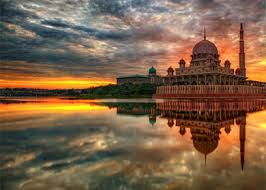 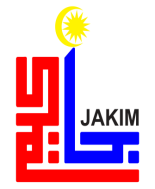 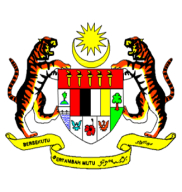 KHUTBAH MULTIMEDIA JAKIM
perkara yang paling penting untuk ditumpukan ialah mengamalkan manhaj atau pendekatan yang seimbang (wasatiyah) kerana agama Islam adalah agama yang berasaskan keseimbangan dan toleransi.

reformasi tidak boleh dicapai jika ada kebencian, hasad dengki dan permusuhan.

Ada pun sifat kasih sayang, akhlak yang baik, bertoleransi dan bersangka baik itu adalah jaminan selepas keimanan kepada Allah SWT dalam melahirkan umat yang baik dan masyarakat yang stabil serta negara yang aman makmur.
13
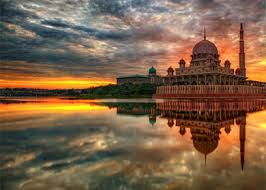 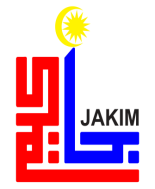 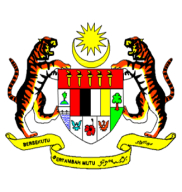 KHUTBAH MULTIMEDIA JAKIM
Perselisihan antara umat manusia itu merupakan sunnatullah, namun uslub perbincangan yang dilakukan secara hikmah, lembut, bersangka baik dan mesra adalah amat dituntut bagi mendapatkan kata sepakat dan keberkatan.

Setiap umat Islam wajib mengetahui bahawa mengukuhkan tali persaudaraan itu adalah jihad yang membawa penyatuan, bukannya perpecahan dalam mengalahkan segala musuh terutamanya musuh yang ada dalam diri kita iaitu nafsu dan godaan syaitan. 

Jauhi diri dari jalan-jalan yang boleh membawa kepada ekstremis, taksub, berpecah-belah, tidak berakhlak dan seumpamanya.
14
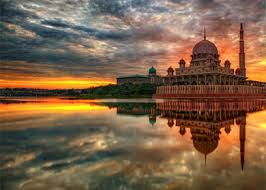 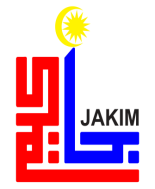 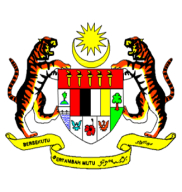 KHUTBAH MULTIMEDIA JAKIM
Sabda Nabi SAW
عَنِ ابْنِ عَبَّاسٍ رَضِيَ اللَّهُ عَنْهُمَا قَالَ: قَالَ النَّبِيُّ صَلَّى اللَّهُ عَلَيْهِ وَسَلَّمَ يَوْمَ فَتْحِ مَكَّةَ: لاَ هِجْرَةَ بَعْدَ الفَتْحِ وَلَكِنْ جِهَادٌ وَنِيَّةٌ وَإِذَا اسْتُنْفِرْتُمْ فَانْفِرُوا
Mafhumnya: 

“Daripada Ibnu ‘Abbas RHMA bahawa Nabi SAW bersabda pada hari pembukaan Kota Mekah: ‘Tiada lagi hijrah selepas pembukaan Kota Mekah, tetapi (yang tinggal hanyalah) jihad dan niat. Oleh itu, jika kamu diminta keluar berjihad, maka keluarlah!”.
(HR Al-Bukhari)
15
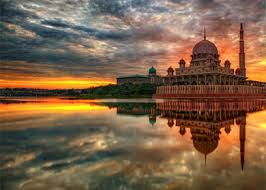 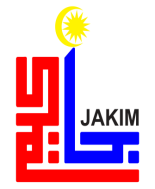 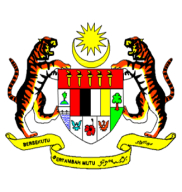 KHUTBAH MULTIMEDIA JAKIM
Tuntasnya, hijrah banyak mengajar kita makna perpaduan. 

Lihat bagaimana kejayaan Rasulullah SAW dalam menyatukan Aus dan Khazraj yang saling bermusuhan atas nama persaudaraan dan demi kasih sayang kepada Allah SWT. 

Islam melarang keras sebarang bentuk penindasan, kezaliman, kekejaman atau permusuhan dilakukan kerana Islam adalah agama yang membawa rahmat ke seluruh alam.
16
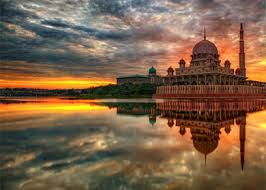 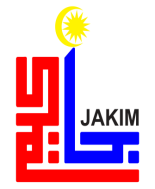 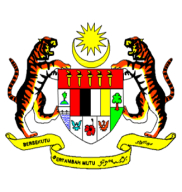 KHUTBAH MULTIMEDIA JAKIM
Dari sudut era globalisasi, hijrah itu merangkumi perubahan dan penghijrahan dari pelbagai aspek iaitu dari sudut fizikal, minda, sikap, hati, selain persekitaran dan sebagainya yang mampu mengubah keadaan hidup sama ada dari segi ekonomi, sosial, pendidikan dan taraf hidup. 

Kini, negara kita telah mengalami banyak perubahan dan pencapaian dari satu peringkat kepada peringkat yang lain yang lebih baik dan cemerlang yang memberikan lebih banyak keberkatan dan kesejahteraan serta dapat pula dimanfaatkan bagi kepentingan hidup di dunia ini dan bekalan di akhirat nanti.
17
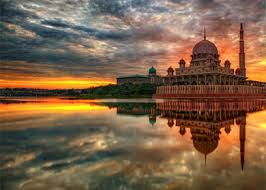 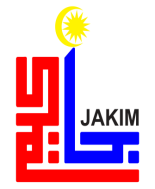 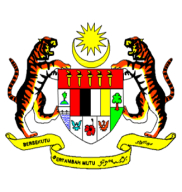 KHUTBAH MULTIMEDIA JAKIM
Umat Islam terdiri daripada dua golongan yang saling kuat-menguatkan antara satu sama lain ibarat golongan Ansar (penolong) dan Muhajirin (yang dibantu), tumbuh menjadi sebuah masyarakat Islam yang dinamakan ummah Islamiah yang semakin kukuh dan mampu mempertahankan diri sekiranya mereka dapat menamatkan sebarang permusuhan melalui agenda persaudaraan atas semangat Ukhuwah Islamiah.
18
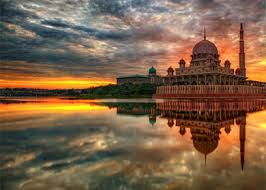 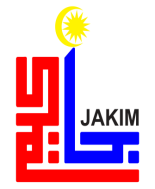 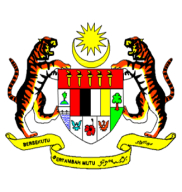 KHUTBAH MULTIMEDIA JAKIM
Marilah kita kembali kepada ajaran Islam yang sebenar agar kesatuan kita semakin rapat dan kuat sehingga musuh tidak lagi berani memperkotak-katikkan kita sesuka hati. 

Hijrah berjaya menukarkan insan yang tertindas kepada yang bebas, insan yang dihina kepada yang mulia, dan insan yang lemah bertukar menjadi kuat.
19
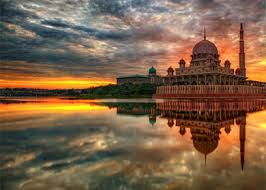 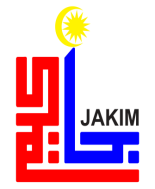 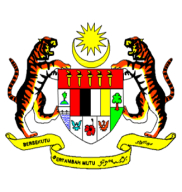 KHUTBAH MULTIMEDIA JAKIM
Sempena sambutan MAAL HIJRAH PERINGKAT KEBANGSAAN TAHUN 1438 HIJRAH pada 2 Oktober 2016 di Taman Ekspo Agropertanian Malaysia Serdang (MAEPS)
marilah kita terus memperkasakan tali persaudaraan sesama kita mendokongi usaha kerajaan dalam mengekalkan perpaduan, hidup rukun dan harmoni serta penuh mahabbah yang menjadi transformasi kepada kemakmuran negara sebagai bukti solidariti ummah di negara ini dalam mempromosi keamanan tanpa mengira fahaman politik.
20
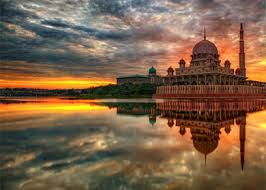 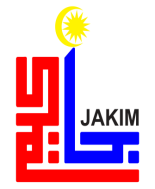 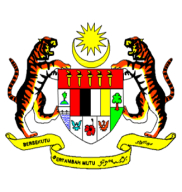 KHUTBAH MULTIMEDIA JAKIM
RUMUSAN KHUTBAH
1
21
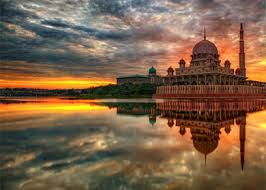 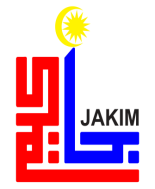 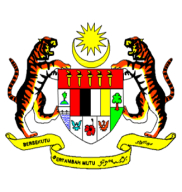 KHUTBAH MULTIMEDIA JAKIM
RUMUSAN KHUTBAH
2
22
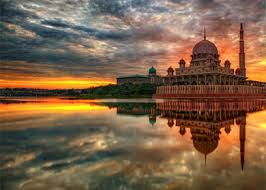 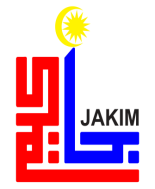 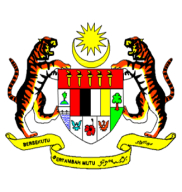 KHUTBAH MULTIMEDIA JAKIM
RUMUSAN KHUTBAH
3
23
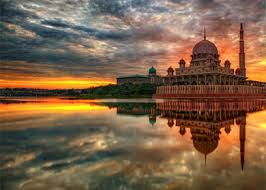 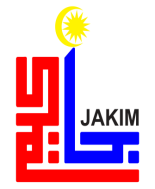 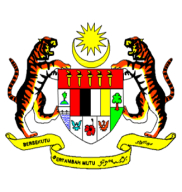 KHUTBAH MULTIMEDIA JAKIM
ﭸ ﭹ ﭺ ﭻ
﴿ ﯛ ﯜ ﯝ ﯞ ﯟ ﯠ ﯡ ﯢ ﯣ ﯤ ﯥ ﯦ ﯧ ﯨ ﯩ ﯪ ﯫ ﯬ ﯭ ﯮ ﯯ ﯰ ﯱ ﯲ ﯳ ﯴ ﯵ ﯶ ﯷ ﯸ ﯹ ﯺ ﯻ ﴾
Maksudnya:
“Dan sesiapa yang berhijrah di jalan Allah (untuk membela dan menegakkan Islam), nescaya ia akan dapati di muka bumi ini tempat berhijrah yang banyak dan rezeki yang makmur; dan sesiapa yang keluar dari rumahnya dengan tujuan berhijrah kepada Allah dan Rasul-Nya, kemudian ia mati (dalam perjalanan), maka sesungguhnya telah tetap tetap pahala hijrahnya di sisi Allah. Dan (ingatlah)  Allah Maha Pengampun, lagi Maha Mengasihani.”
(Surah an-Nisa’ : 100)
24
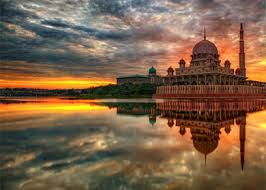 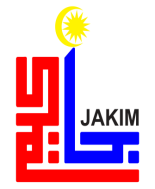 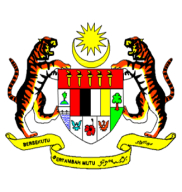 KHUTBAH MULTIMEDIA JAKIM
بَارَكَ اللهُ لِيْ وَلَكُمْ بِالْقُرْآنِ الْعَظِيْمِ، وَنَفَعَنِيْ وَإِيَّاكُمْ بِمَا فِيْهِ مِنَ الآيَاتِ وَالذِّكْرِ الْحَكِيْمِ، وَتَقَبَّلَ مِنِّيْ وَمِنْكُمْ تِلاَوَتَهُ إِنَّهُ هُوَ السَّمِيْعُ الْعَلِيْمُ. أَقُوْلُ قَوْلِيْ هَذَا وَأَسْتَغْفِرُ اللهَ الْعَظِيْمَ لِيْ وَلَكُمْ وَلِسَآئِرِ الْمُسْلِمِيْنَ وَالْمُسْلِمَاتِ وَالْمُؤْمِنِيْنَ وَالْمُؤْمِنَاتِ الأَحْيَاءِ مِنْهُمْ وَالأَمْوَاتِ، فَاسْتَغْفِرُوْهُ إِنَّهُ هُوَ الْغَفُوْرُ الرَّحِيْمُ.
25
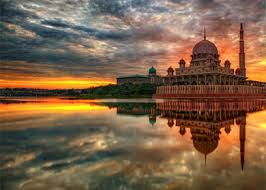 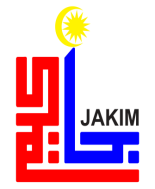 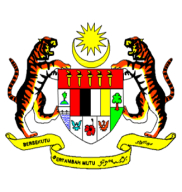 KHUTBAH MULTIMEDIA JAKIM
26
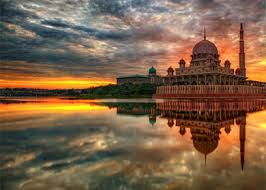 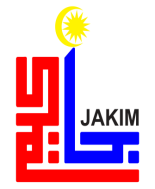 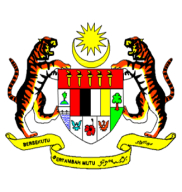 KHUTBAH MULTIMEDIA JAKIM
اَلْحَمْدُ لِلّهِ نَحْمَدُهُ وَنَسْتَعِيْنُهُ وَنَسْتَغْفِرُهُ وَنُؤْمِنُ بِهِ وَنَتَوَكَّلُ عَلَيْهِ 
وَنَعُوْذُُ بِاللهِ مِنْ شُرُوْرِ أَنْفُسِنَا وَمِنْ سَيِّئَاتِ أَعْمَالِنَا 
مَنْ يَهْدِهِ اللهُ فَلاَ مُضِلَّ لَهُ وَمَنْ يُضْلِلْهُ فَلاَ هَادِيَ لَهُ.
27
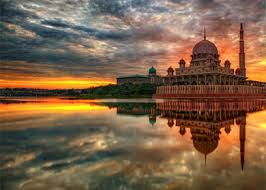 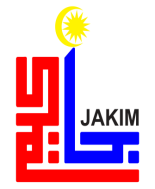 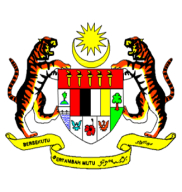 KHUTBAH MULTIMEDIA JAKIM
أَشْهَدُ أَنْ لاَّ اِلَهَ إِلاَّ اللهُ وَحْدَهُ لآ شَرِيْكَ لَهُ، 
وَأَشْهَدُ أَنَّ سَيِّدَنَا وَنَبِيَّنَا مُحَمَّدًا عَبْدُهُ وَرَسُوْلُهُ سَيِّدُ الْخَلاَئِقِ وَالْبَشَرِ
Aku bersaksi bahawa tiada tuhan yang disembah melainkan Allah yang Maha Esa dan tiada sekutu bagi-Nya. Aku juga bersaksi bahawa penghulu dan Nabi kami Muhammad SAW adalah hamba dan rasul-Nya penghulu segala makhluk dan manusia.
28
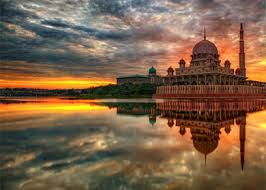 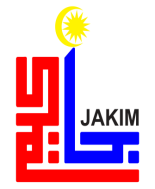 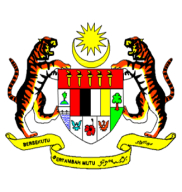 KHUTBAH MULTIMEDIA JAKIM
اَللّهُمَّ صَلِّ وَسَلِّمْ وَبَارِكْ عَلَى سَيِّدِنَا وَنَبِيِّنَا مُحَمَّدٍ 
وَعَلَى آلِهِ وَصَحْبِهِ أَجْمَعِيْنَ
Ya Allah, berilah selawat, sejahtera dan berkat ke atas penghulu dan Nabi kami Muhammad SAW,  kaum keluarga serta para sahabat baginda.
29
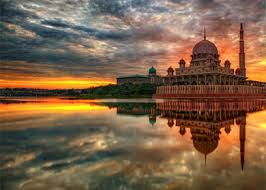 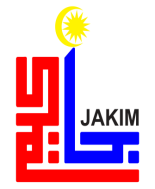 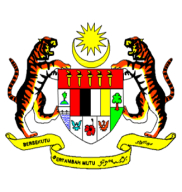 KHUTBAH MULTIMEDIA JAKIM
أَمَّا بَعْدُ فَيَا عِبَادَ اللهِ، إِتَّقُوْا اللهَ وَكُوْنُوْا مَعَ الصَّادِقِيْنَ. وَاعْلَمُوْا أَنَّ اللهَ سُبْحَانَهُ وَتَعَالىَ أَمَرَكُمْ بِأَمْرٍ بَدَأَ فِيْهِ بِنَفْسِهِ وَثَنَّى بِمَلآئِكَتِهِ الْمُسَبِّحَةِ بِقُدْسِهِ. فَقَالَ اللهُ تَعَالىَ مُخْبِرًا وَآمِرًا :
ﭲ ﭳ ﭴ ﭵ ﭶ ﭷ ﭸ ﭹ ﭺ ﭻ ﭼ ﭽ ﭾ ﭿ
اللَّهُمَّ صَلِّ وَسَلِّمْ عَلَى سَيِّدِنَا مُحَمَّدٍ وَعَلَى آل سَيِّدِنَا مُحَمَّدٍ
30
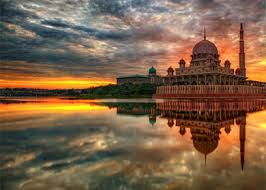 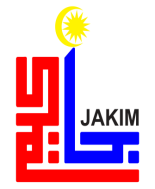 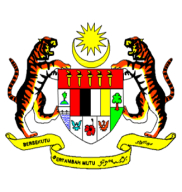 KHUTBAH MULTIMEDIA JAKIM
وَارْضَ اللّهُمَّ عَنِ الأَرْبَعَةِ الْخُلَفَاءِ الرَّاشِدِيْنَ سَادَاتِنَا أَبِى بَكْرٍ وَعُمَرَ وَعُثْمَانَ وَعَلِىٍّ بْنِ أَبِى طَالِبٍ، وَعَنْ أَزْوَاجِ نَبِيِّنَا الْمُطَهَّرَاتِ مِنَ الأَدْنَاسِ وَعَنْ أَهْلِ بَيْتِهِ وَقَرَابَتِهِ وَعَنْ سَائِرِ الصَّحَابَةِ الأَكْرَمِيْنَ وَالتَّابِعِيْنَ وَمَنْ تَبِعَهُمْ بِإِحْسَانٍ إِلَى يَوْمِ الدِّيْنِ. وَارْضَ عَنَّا بِرَحْمَتِكَ يَا أَرْحَمَ الرَّاحِمِيْنَ.
Ya Allah, kurniakanlah keredaan kepada empat orang khulafa ar-Rasyidin Saidina Abu Bakar, Umar, Usman dan Ali bin Abi Talib. Isteri-isteri Nabi yang suci, ahli keluarga, seluruh sahabat serta para tabiin. Juga, redhailah kami sekalian wahai Tuhan Yang Maha Penyayang.
31
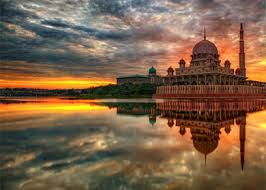 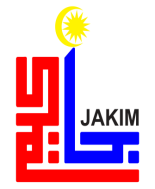 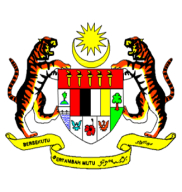 KHUTBAH MULTIMEDIA JAKIM
اَللّهُمَّ اغْفِرْ لِلْمُسْلِمِيْنَ وَالْمُسْلِمَاتِ وَالْمُؤْمِنِيْنَ وَالْمُؤْمِنَاتِ 
الأَحْيَاءِ مِنْهُمْ وَالأَمْوَاتِ
Ya Allah, ampunkanlah dosa golongan muslimin dan muslimat, sama ada yang masih hidup atau yang telah meninggal dunia
32
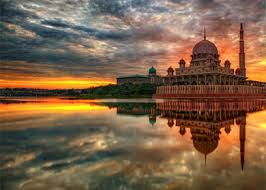 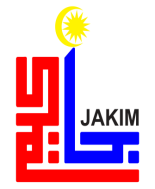 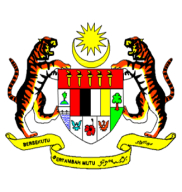 KHUTBAH MULTIMEDIA JAKIM
اَللّهُمَّ أَنْزِلِ الرَّحْمَةَ عَلَى السَّلاَطِيْنِ الْكِرَامِ، 
وَجَمِيْعِ الْمُسْلِمِيْنَ الْعِظَامِ، 
الَّذِيْنَ قَضَوْا بِالْحَقِّ وَبِهِ كَانُوْا يَعْدِلُوْنَ.
Ya Allah anugerahkanlah rahmat ke atas Raja-raja kami dan pemimpin-pemimpin kami yang melaksanakan kebenaran dan menegakkan keadilan
33
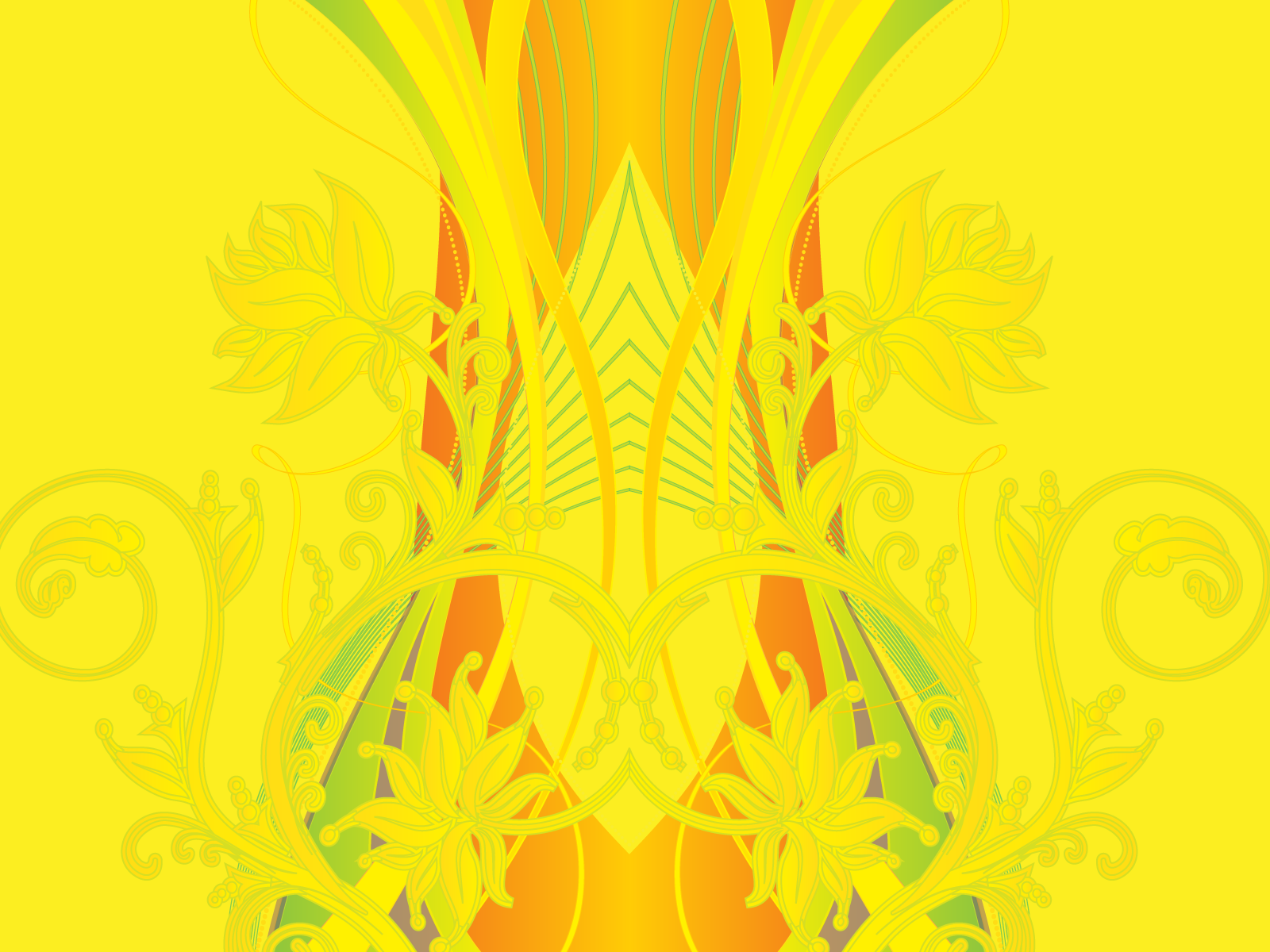 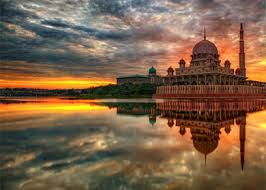 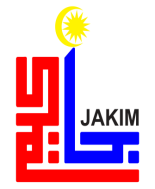 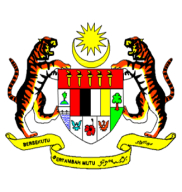 KHUTBAH MULTIMEDIA JAKIM
اَللّهُمَّ أَنْزِلِ الرَّحْمَةَ وَالسَّكِيْنَةَ وَالسَّلاَمَةَ وَالْعَافِيَةَ عَلَى مَلِكِنَا، سري فادوك بضيندا يغ دفرتوان اضوغ مَوْلاَنَا الْمَلِكُ الْمُعْتَصِمُ بِاللهِ مُحِبُّ الدِّيْنِ توانكو الْحَاجَّ عَبْدَ الْحَلِيْمِ مُعَظَّمْ شَاهُ إِبْنَ الْمَرْحُوْمِ اَلْسُّلْطَانِ بَدْلِي شَاهُ، راج فرمايسوري اضوغ سلطانة حاجة حامينة وَعَلَى كُلِّ بَنَاتِهِ وَقَرَابَتِهِ.
Ya Allah limpahkanlah rahmat, ketenangan, keselamatan dan kesihatan ke atas Raja kami,
SERI PADUKA BAGINDA YANG DIPERTUAN AGONG MAULANA AL-MALIK 
AL-MU’TASIM BILLAHI MUHIBBUDIN TUANKU AL-HAJ ABD AL-HALIM MUADZZAM SHAH IBN AL-MARHUM AS-SULTAN BADLI SHAH,
RAJA PERMAISURI AGONG SULTANAH HAJAH HAMINAH DAN 
PUTERI-PUTERI SERTA KERABAT-KERABAT DI RAJA SEKALIAN.
34
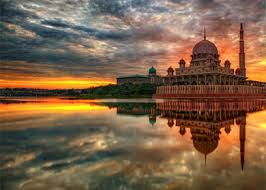 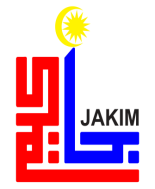 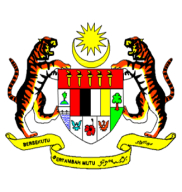 KHUTBAH MULTIMEDIA JAKIM
اَللّهُمَّ اجْعَلْ مَالِيْزِيَا وَسَائِرَ بِلاَدِ الْمُسْلِمِيْنَ طَيِّبَةً آمِنَةً مُطْمَئِنَّةً رَخِيَّةً. اللَّهُمَّ سَلِّمْ بِلاَدَنَا مِنَ المُفسِدِينَ وَطَهِّرهَا مِنَ المُتَطَرِّفِينَ وَوَفِّقنَا جَمِيعًا لِطَاعَتِكَ وَطَاعَةِ رَسُولِكَ مُحَمَّدٍ صَلَّى اللهُ عَلَيهِ وَسَلَّمَ وَطَاعَةِ مَن أَمَرتَنَا بِطَاعَتِهِ.
Ya Allah jadikanlah Malaysia dan seluruh negara umat Islam dalam keadaan aman, tenang dan makmur. Ya Allah selamatkan negara kami daripada golongan yang melakukan kerosakan, dan bersihkannya daripada golongan yang melampaui batasan dan perbaiki jalan kami dalam mentaati-Mu, Rasul-Mu dan mereka yang engkau perintah kami mentaatinya.
35
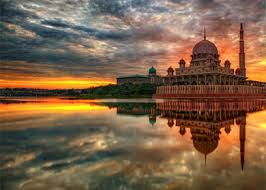 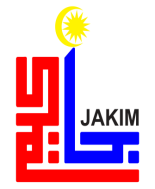 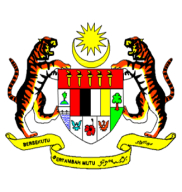 KHUTBAH MULTIMEDIA JAKIM
Ya Allah ya Tuhan kami. Kami memohon agar dengan rahmat dan perlindungan-Mu, negara kami ini dan seluruh rakyatnya dikekalkan dalam keamanan dan kesejahteraan. 
Tanamkanlah rasa kasih sayang di antara kami. 
Kekalkanlah perpaduan di kalangan kami. 
Semoga dengannya kami sentiasa hidup aman damai makmur dan selamat sepanjang zaman.
36
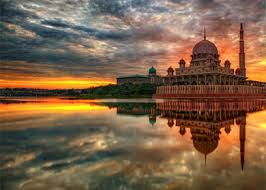 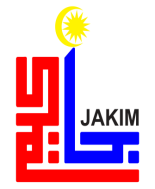 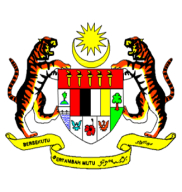 KHUTBAH MULTIMEDIA JAKIM
ﯫ ﯬ ﯭ ﯮ ﯯ ﯰ ﯱ ﯲ ﯳ ﯴ ﯵ ﯶ ﯷ ﯸ ﯹ ﯺ
Ya Tuhan kami, janganlah engkau mengubah hati kami selepas Engkau memberi hidayah kepada kami dan kurniakanlah kami rahmat di sisiMu sesungguhnya Engkaulah Maha Pemberi
37
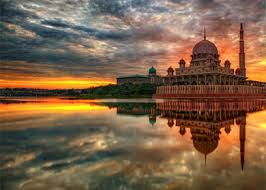 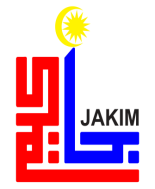 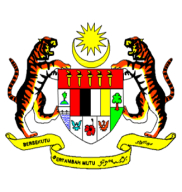 KHUTBAH MULTIMEDIA JAKIM
ﯜ ﯝ ﯞ ﯟ ﯠ ﯡ ﯢ ﯣ ﯤ ﯥ ﯦ
Ya Allah, Ya Tuhan kami, anugerahkanlah kami dengan kebaikan di dunia dan di akhirat, serta jauhilah kami daripada azab api neraka.
38
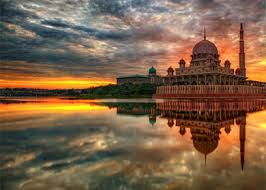 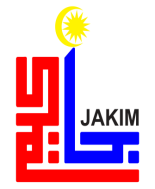 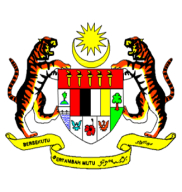 KHUTBAH MULTIMEDIA JAKIM
ﭻ ﭼ ﭽ ﭾ ﭿ ﮀ ﮁ ﮂ ﮃ ﮄ ﮅ ﮆ ﮇ ﮈ ﮉ ﮊ ﮋ
فَاذْكُرُوا اللهَ الْعَظِيْمَ يَذْكُرْكُمْ وَاشْكُرُوهُ عَلَى نِعَمِهِ يَزِدْكُمْ
 وَاسْأَلُوهُ مِنْ فَضْلِهِ يُعْطِكُمْ وَلَذِكْرُ اللهِ أَكْبَرُ، وَاللهُ يَعْلَمُ مَا تَصْنَعُونَ.
39